Water is life
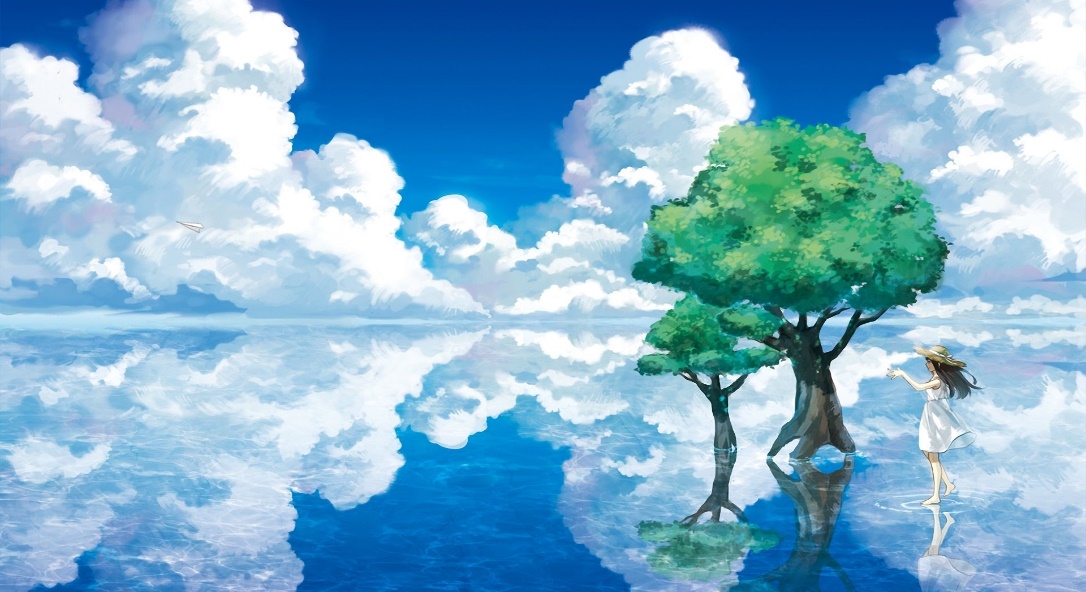 By: Jennifer Furr
An Art unit for 4th – 5th grade
elementary students
By: Jennifer Furr
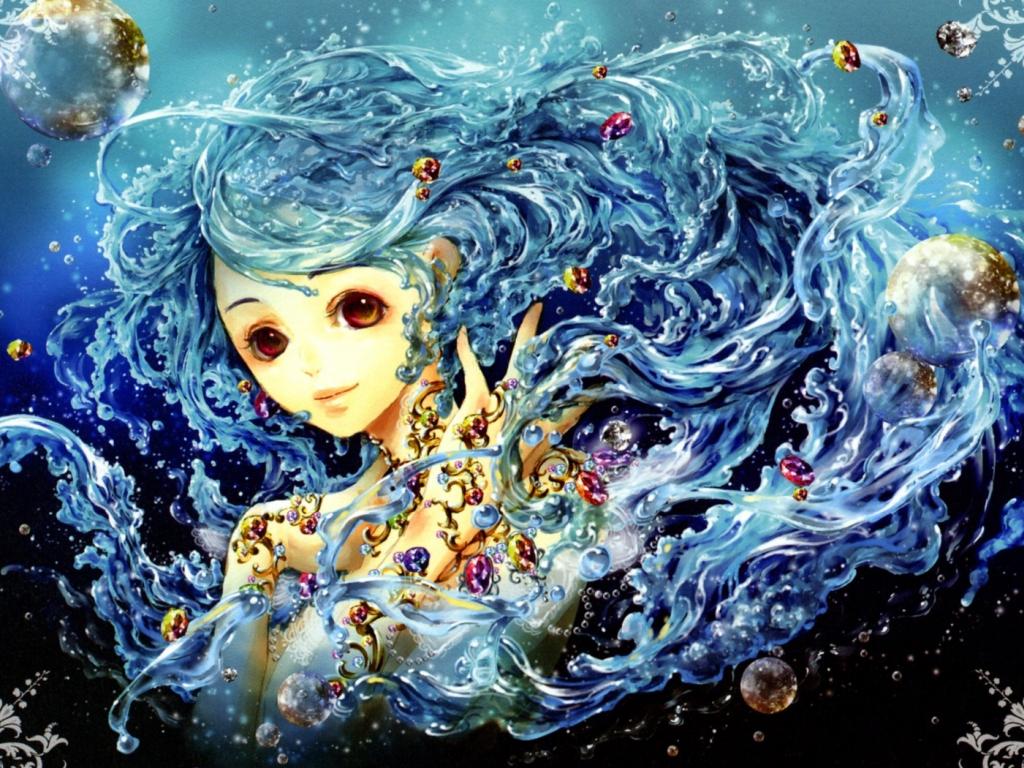 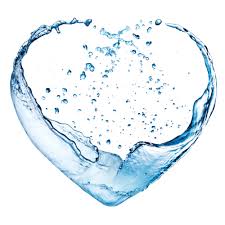 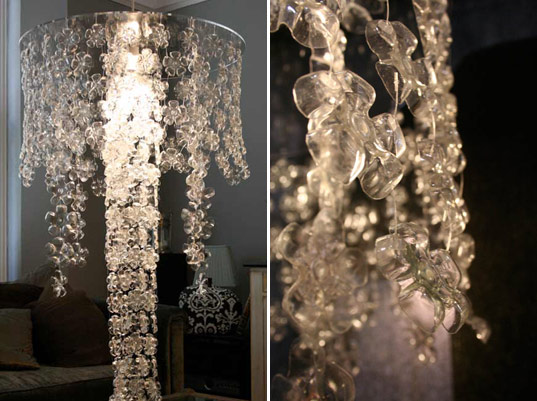 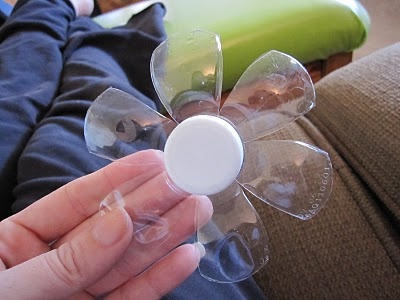 Lesson 1 – Water bottle art
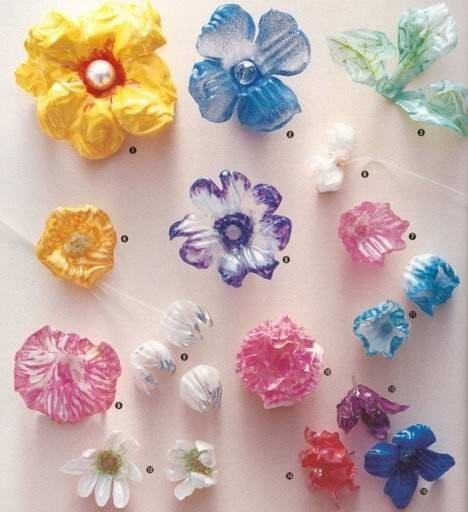 Essential Questions:*How much do we use water in art and would we even be able to create art without the use of water?*How has water influenced the subject matter of paintings and other art forms? *Could life exist without water?*How can we show the importance of water in our everyday lives through the art we create?Students will be able to:*Understand that life depends on water *Understand that water influences art making* Demonstrate empathy for the environment and for one another.
Lesson 2 – Surfing the Great Wave
Lesson 3- Sculpting with
Water
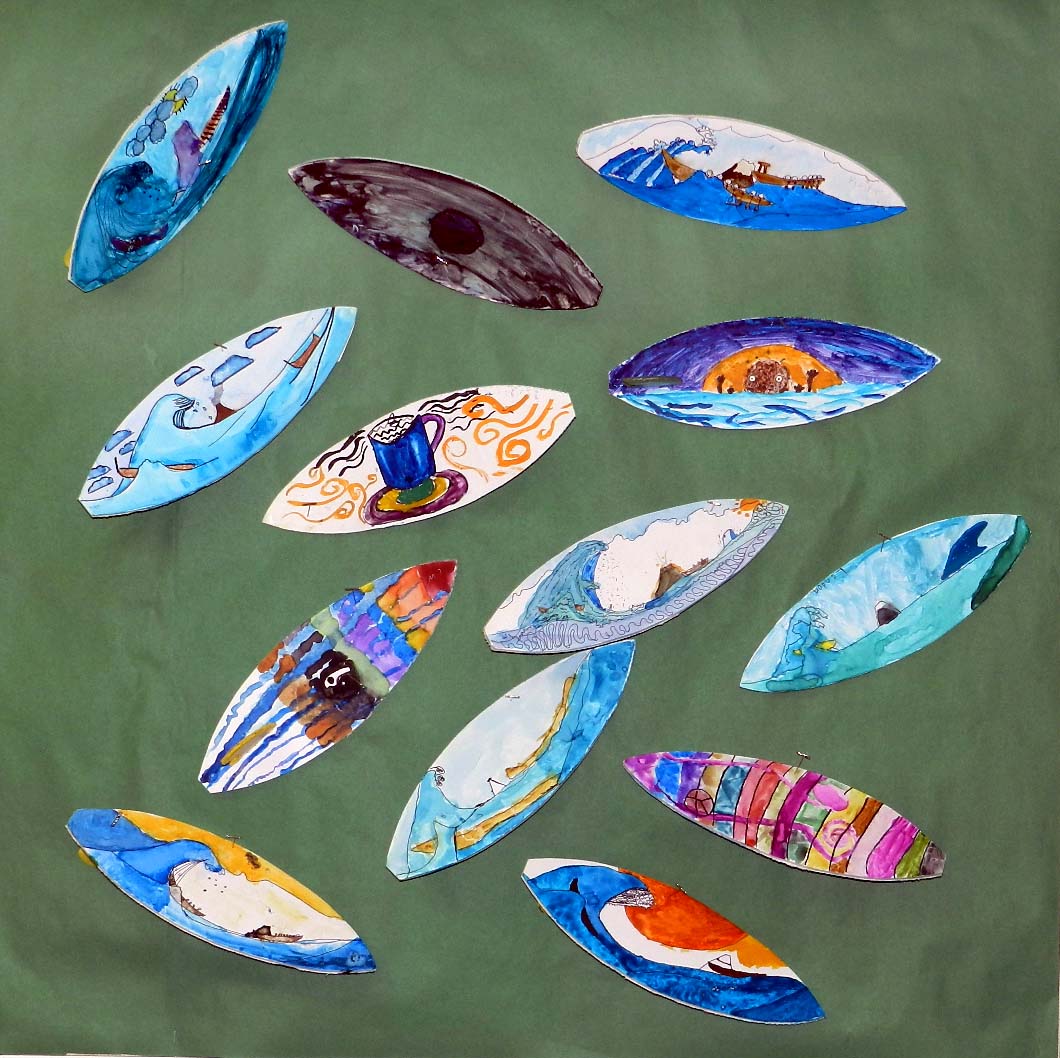 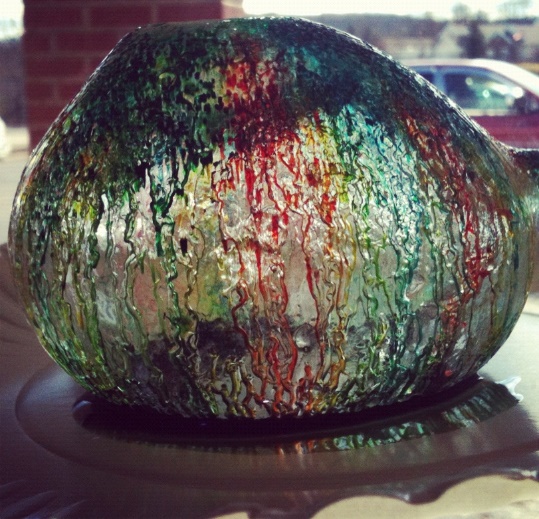 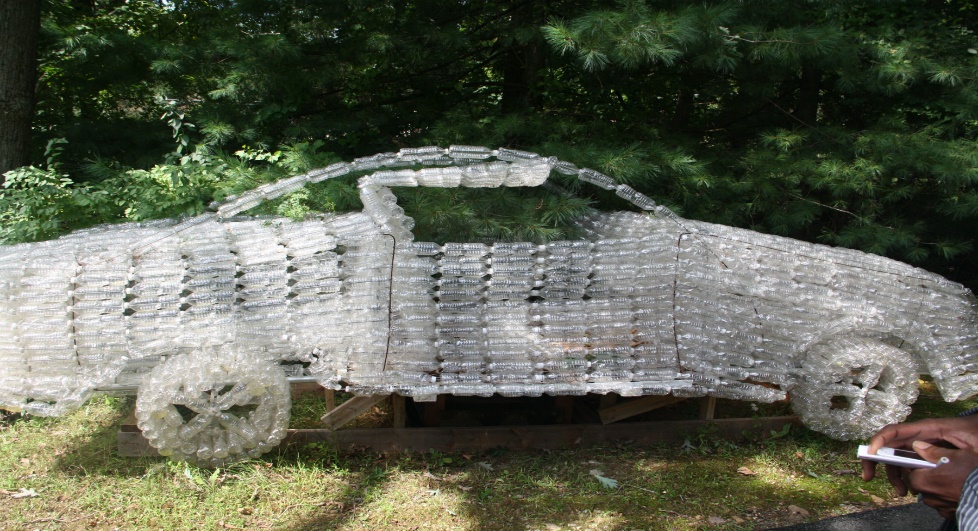 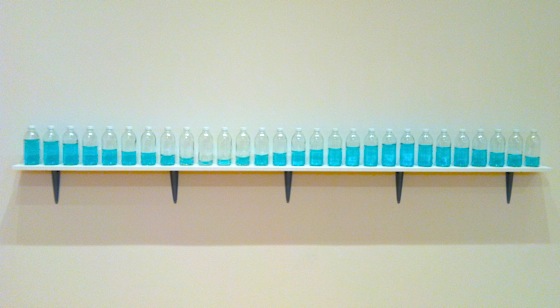 Tony Feher
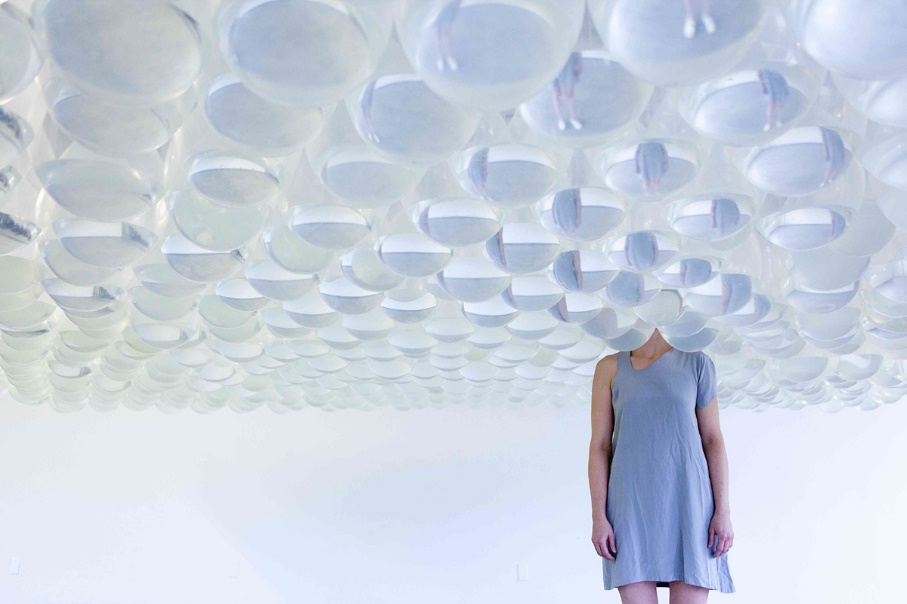 Willie Pope
Cheryl Pope
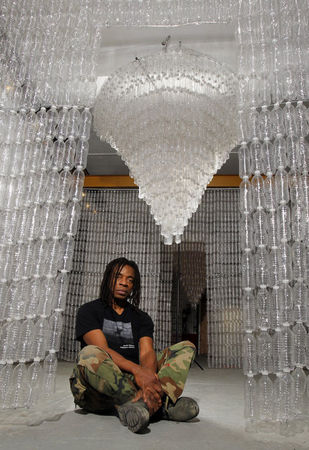 Lesson 1: From Water Bottles to Chandeliers
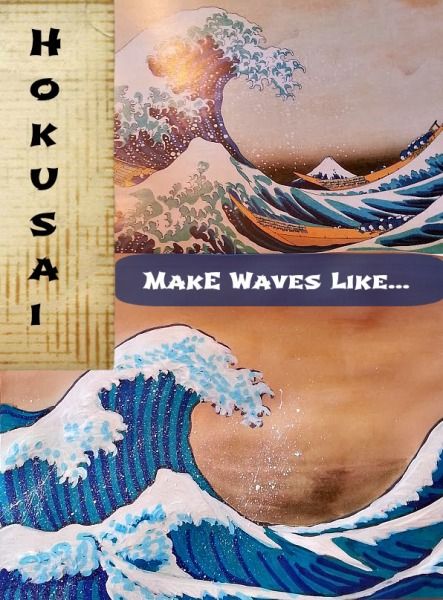 Hokusai
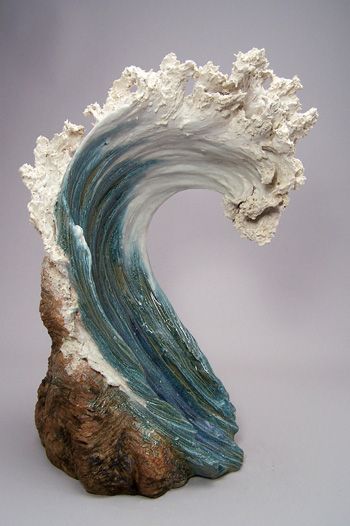 Hiroshige
Denise 
Romecki
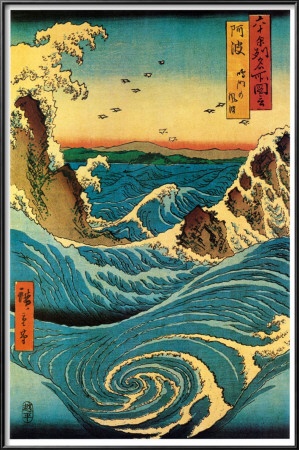 Lesson 2: Surfing the great wave
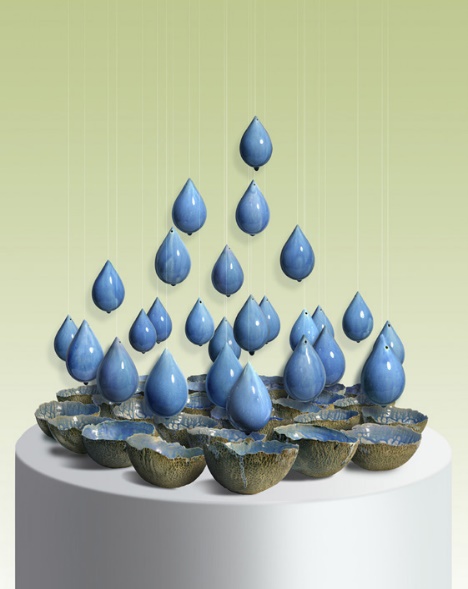 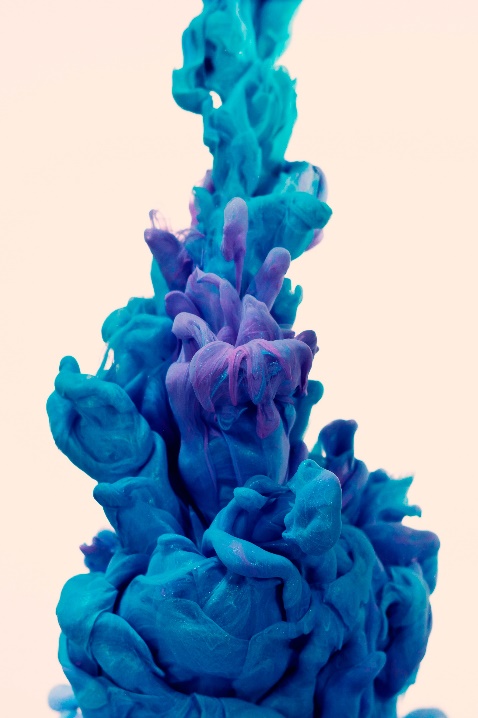 Naoko Okabe
Alberto Seveso
Lesson 3: Sculpting with water
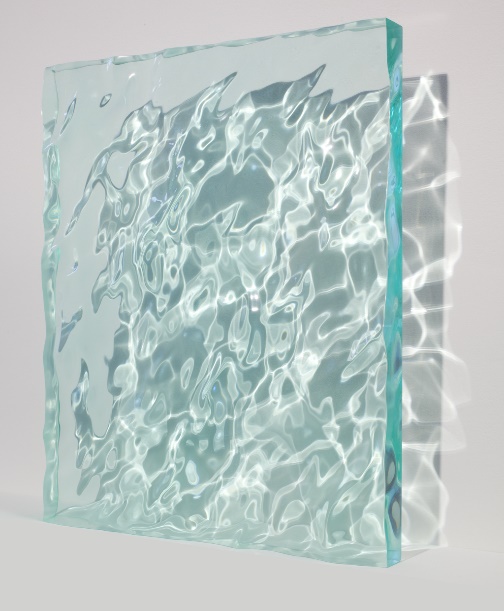 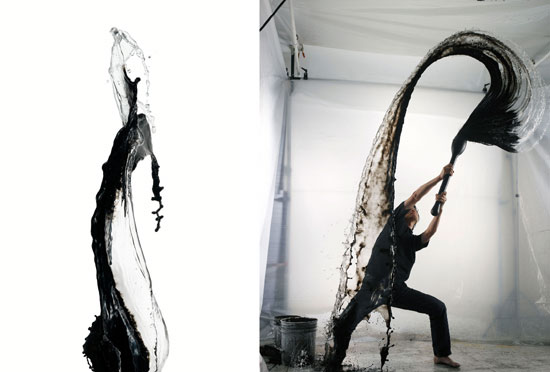 Shinichi Maruyama
Sophia Collier